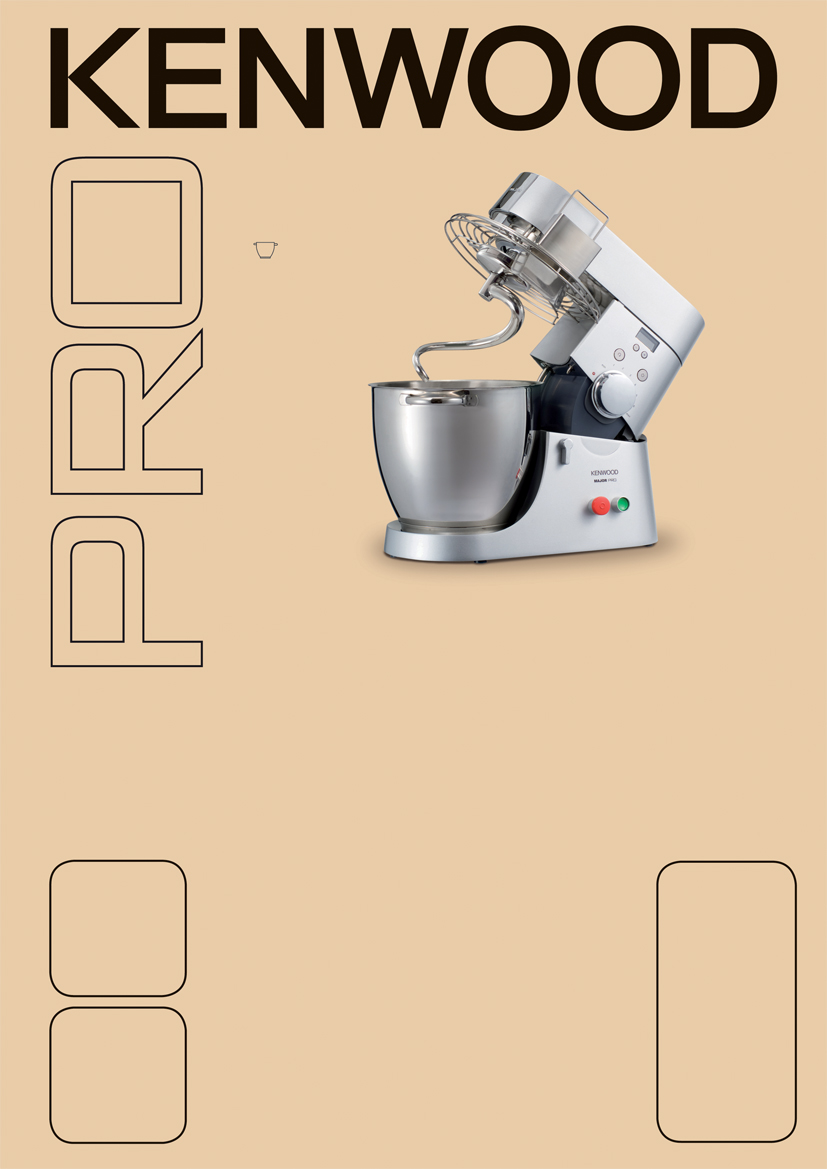 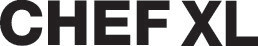 KPL9000S – Pro Kitchen Machine
Professional Kitchen Machine with safety start stop buttons and a fixed finger guard
1700W
Maintains speed and power even under heavy loads

6.7L mixing bowl
Large capacity, stainless steel with handles

3 stainless steel SYSTEMPRO bowl tools

Flat K-beater

Power Whisk

Spiral Dough hook



Electronic speed control
High and slow speed outlet + pulse + fold function 

Fixed stainless steel finger guard

Hex slow speed outlet
Compatible with KAX models, adapter required for AT slow speed attachment models
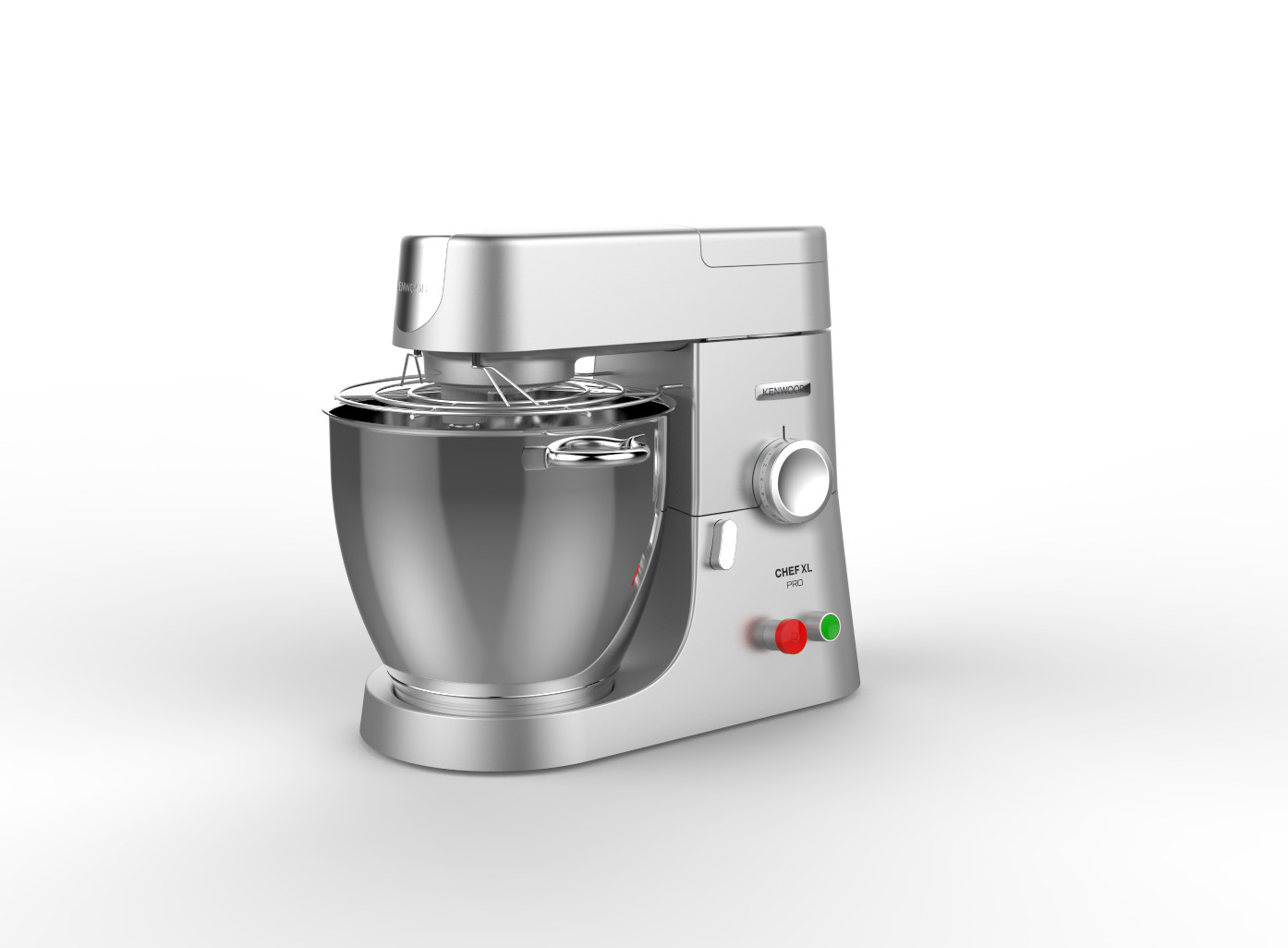 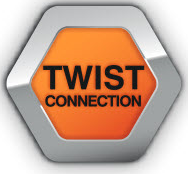 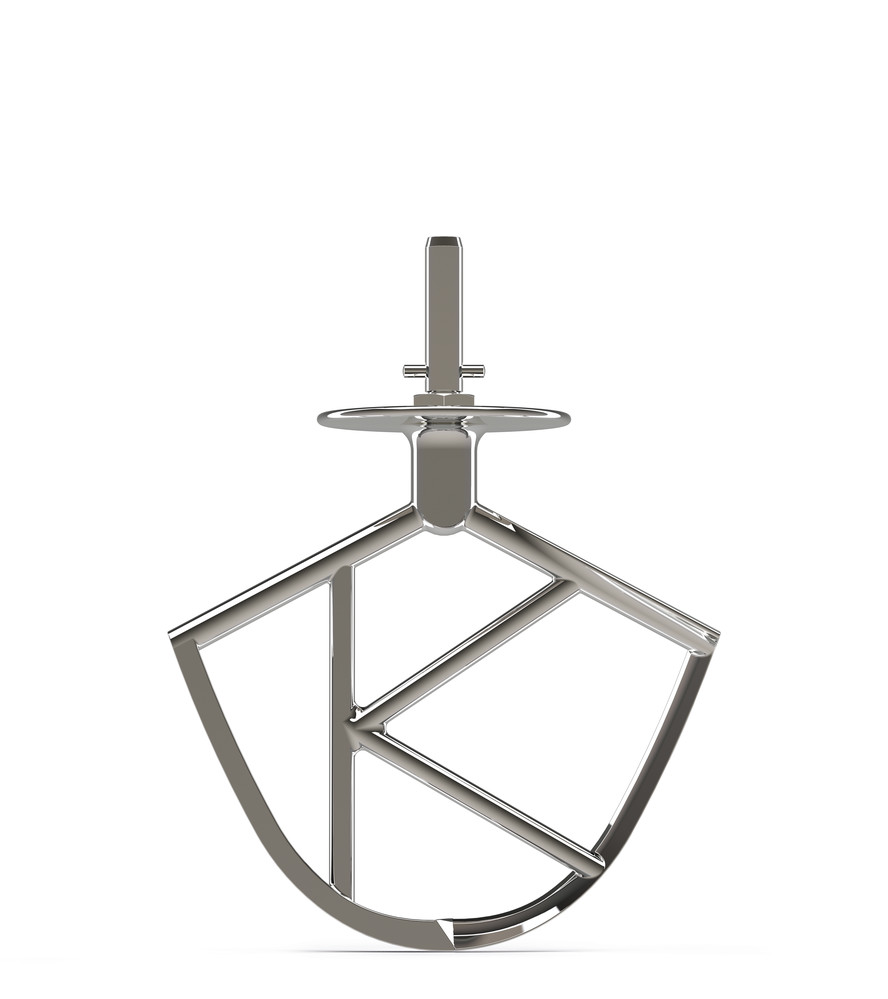 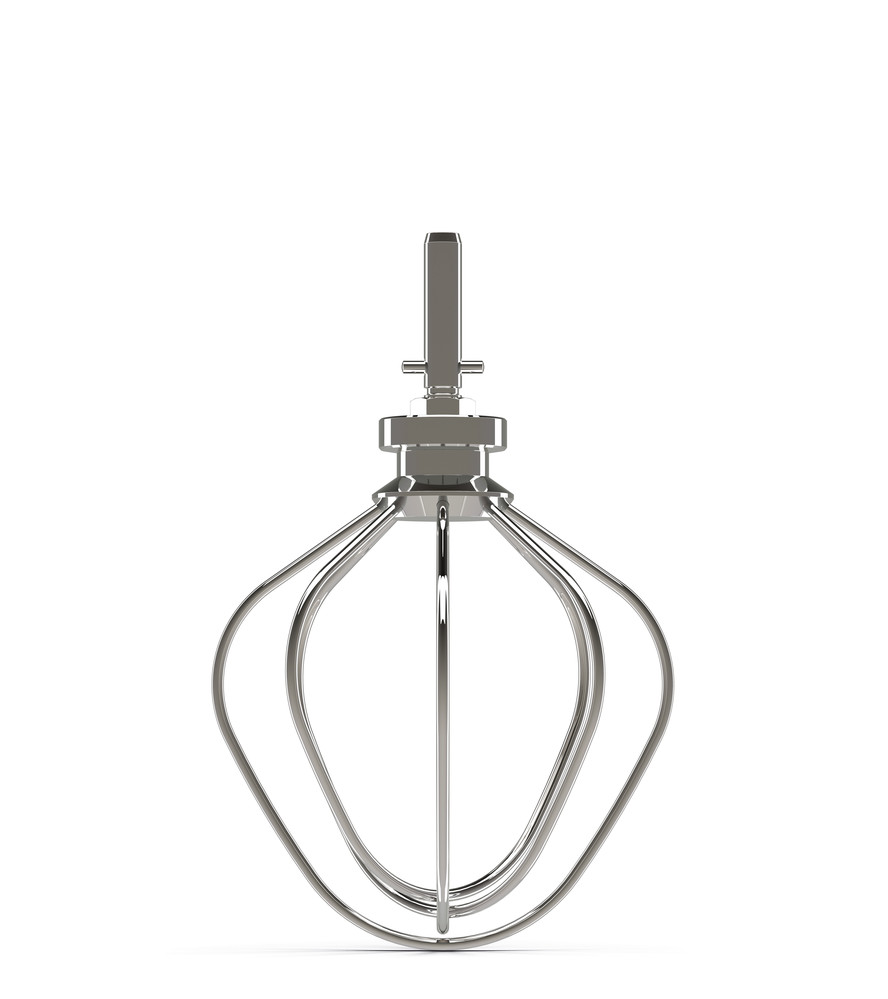 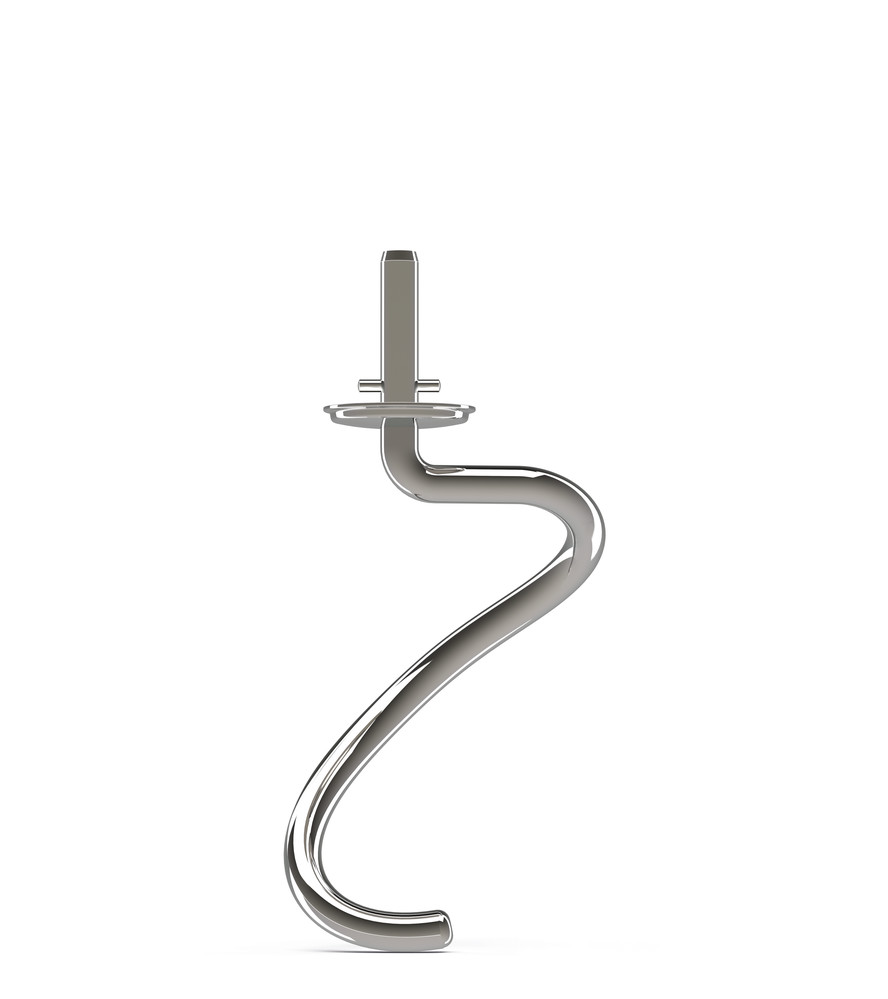 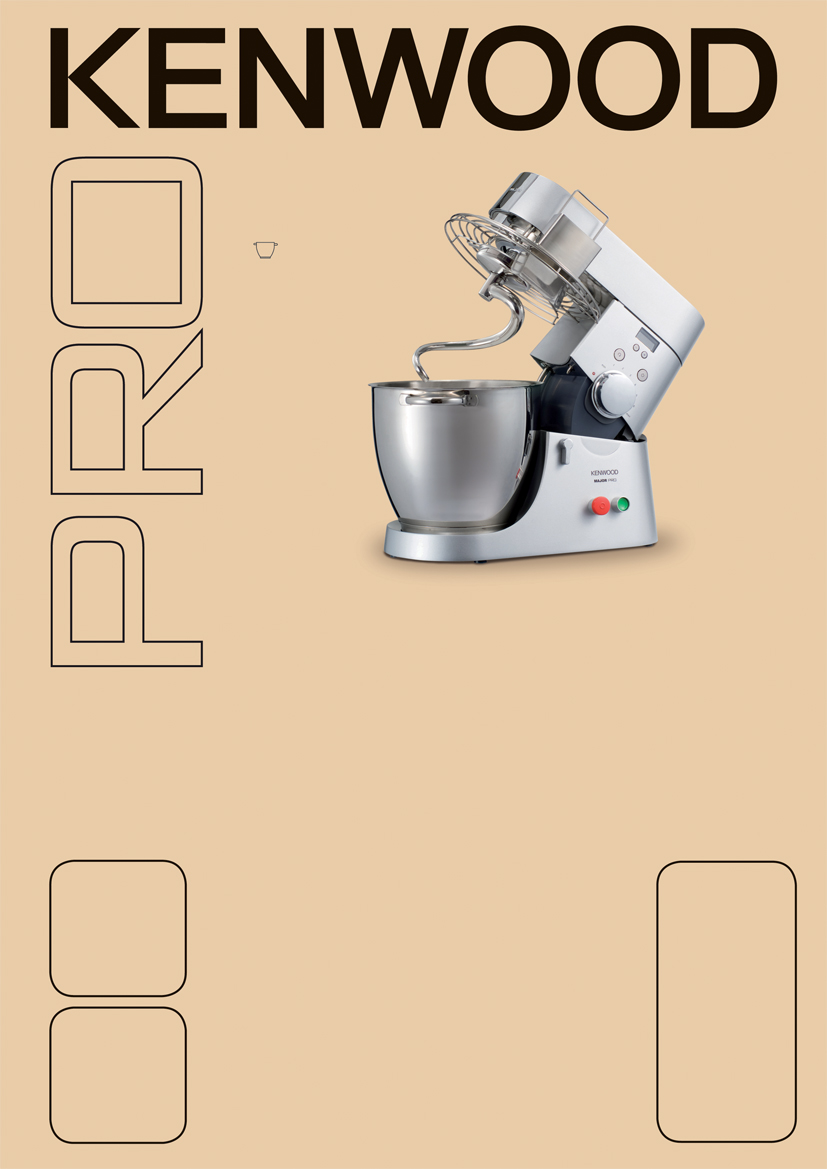 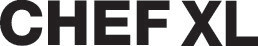 KPL9000S – Pro Kitchen Machine
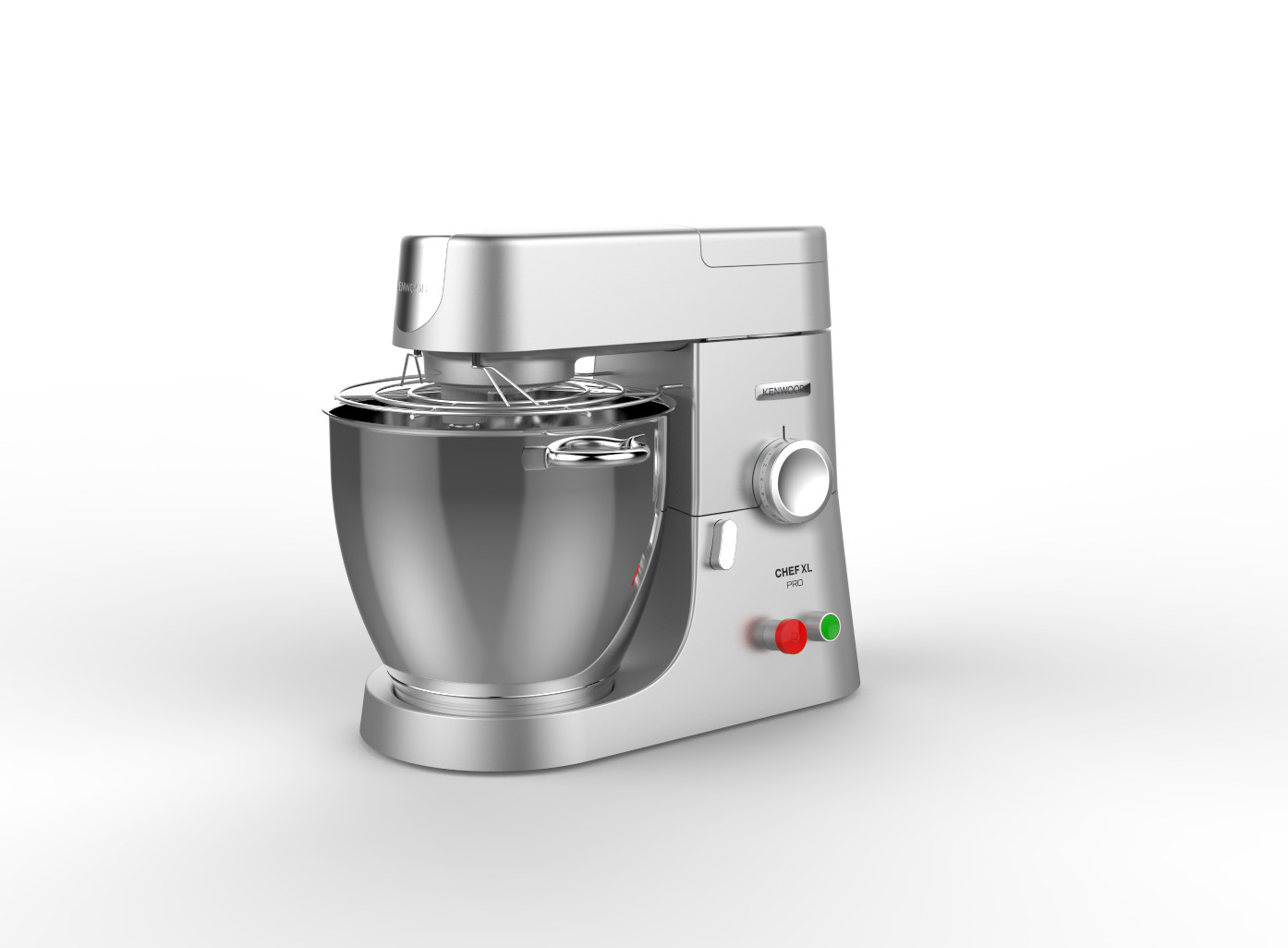 Carton sizes, weights and barcodes vary depending on pack contents